AOS-CX 10.8 Transfer of Information
August 2021
CX Port-Access Radius Overridden or Mixed Role
Presenters
Yash, TME
Agenda
Overview
CX Port-Access User Roles
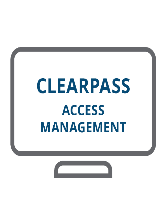 Local User Role (local) – Supported from 10.4
	Name  : dot1xclient
	Type  : local
Downloadable User Role (clearpass) - Supported from 10.4
	Name  : DURnny-3006-4
	Type  : clearpass
Radius IETF standard Role (RADIUS) -  Supported from 10.4
	Name  : RADIUS_2991820597
	Type  : radius
10.8 Radius Overridden / Mixed Role (RADIUS_Overridden) *
	Name      : RADIUS_Overridden_3237254956
	Type      : radius
User Role + VSA
User Role + Standard Radius Attributes
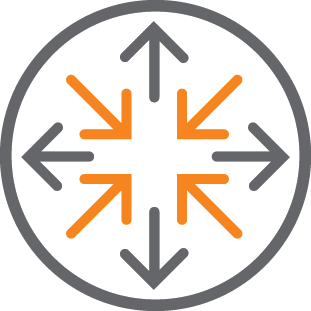 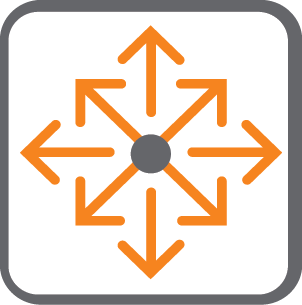 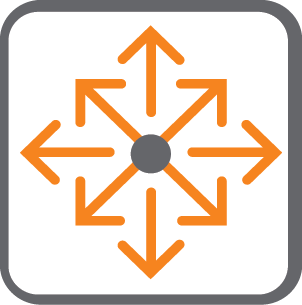 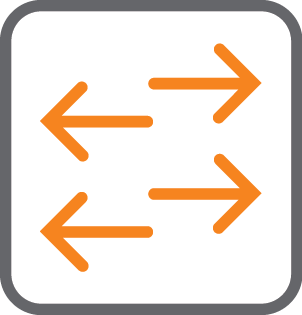 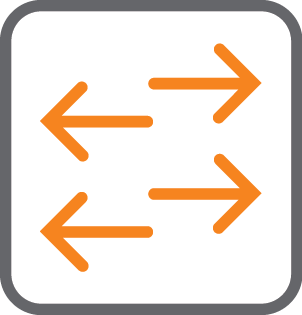 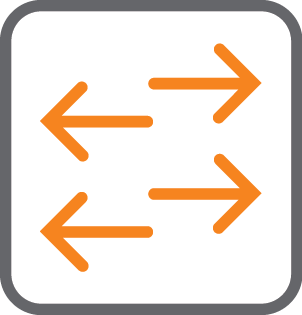 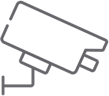 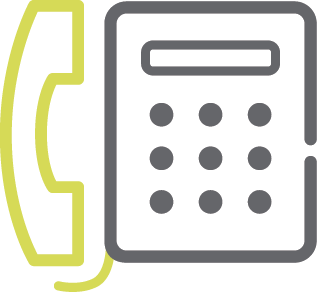 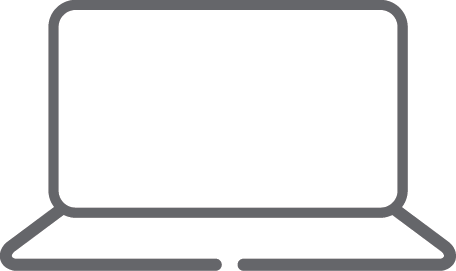 C1
C3
C2
[Speaker Notes: LUR + VSA
LUR + Radius attributes
DUR + Radius attributes]
Use Cases
Automatic GW Role Download  from CPPM
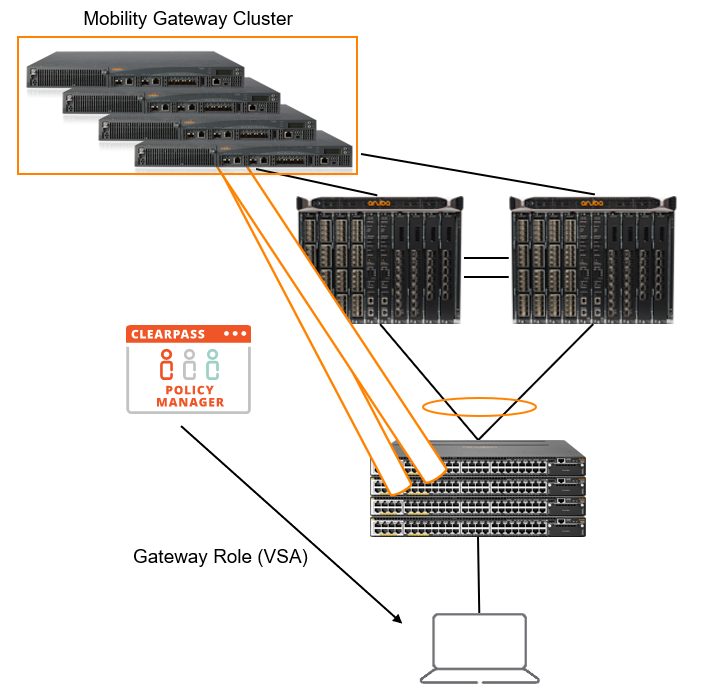 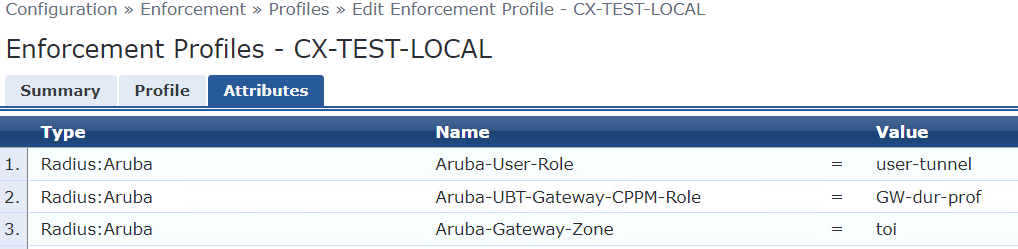 IETF Egress VLAN / Captive-Portal Redirect / Voice role Assignment
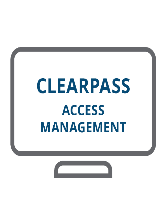 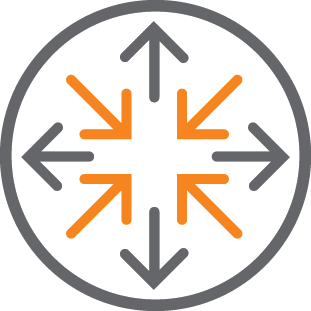 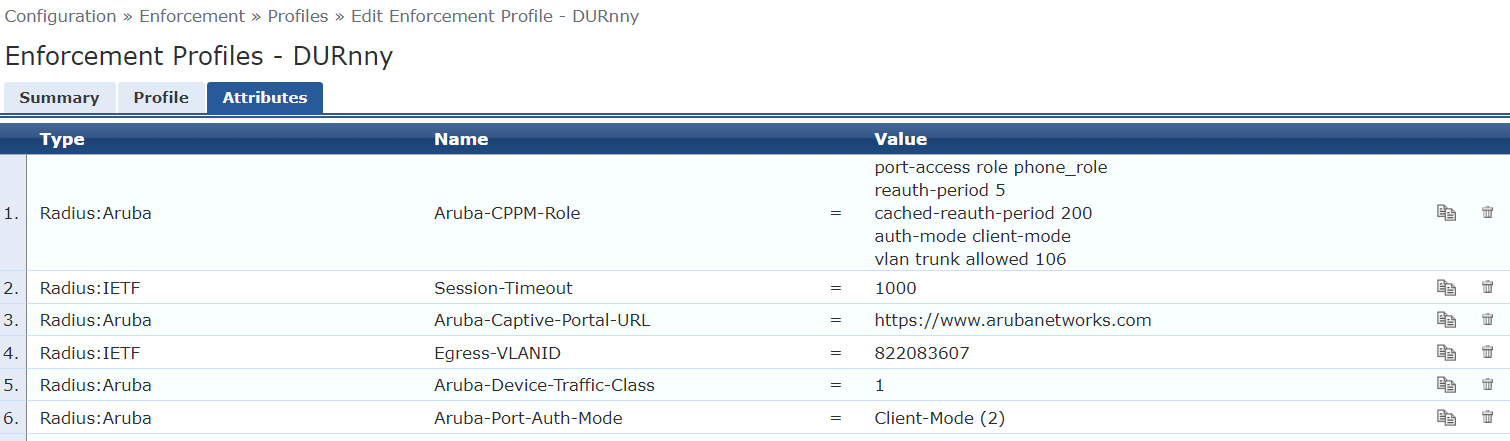 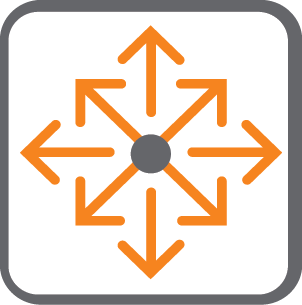 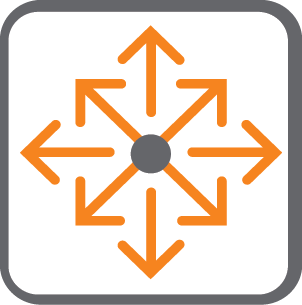 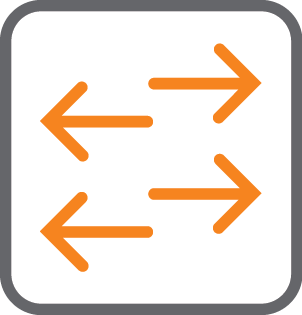 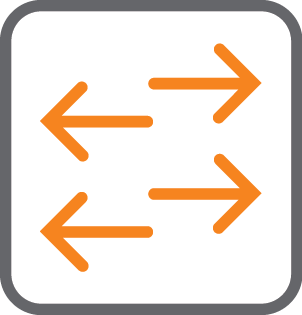 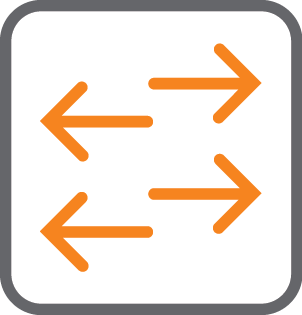 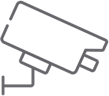 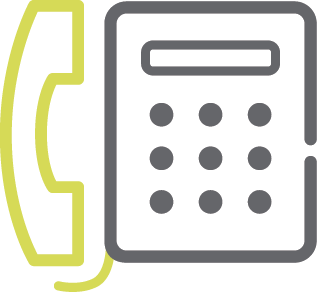 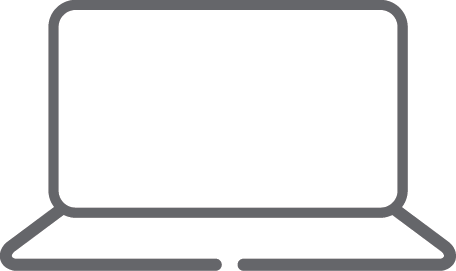 C1
C3
C2
Details & Caveats
CX 10.8: Radius Overridden / Mixed Role
Mixed role enable admin to create a new Radius overridden role by overriding client-role (LUR or DUR) attributes.
Port-access Auto-Vlan 
Any changes made to LUR after the creation of a mixed role will not affect the mixed roles. Also, the mixed roles will not be affected even on LUR deletion.
If LUR/DUR contains VLAN ID and RADIUS attribute contains VLAN name or VLAN group, then the final role will contain both VLAN ID and VLAN name or VLAN group and VLAN ID takes precedence. If both VLAN ID and VLAN name or group are present, VLAN ID takes precedence.
description of the LUR will not be copied to the mixed role during an override.
A new CLI is added in the interface level to Enable/disable this feature. 
Same is supported in interface range context as well.
CX 10.8 Radius Overridden / Mixed Role
6300-1-VSF# sh port-access clients interface 2/1/5 detail
Port Access Client Status Details:
Client fc:15:b4:9f:db:f9, fc15b49fdbf9
============================
  Session Details
  ---------------
    Port         : 2/1/5
    Session Time : 8868s
    IPv4 Address :
    IPv6 Address :
    Device Type  :
  VLAN Details
  ------------
    VLAN Group Name :
    VLANs Assigned  : 106
      Access          :
      Native Untagged :
      Allowed Trunk   : 106
  Authentication Details
  ----------------------
    Status          : mac-auth Authenticated
    Auth Precedence : dot1x - Not attempted, mac-auth - Authenticated
    Auth History    : mac-auth - Authenticated, 2s ago
                      mac-auth - Authenticated, 7s ago
                      mac-auth - Authenticated, 12s ago
                      mac-auth - Authenticated, 17s ago
                      mac-auth - Authenticated, 22s ago
  Authorization Details
  ----------------------
    Role   : DURnny-3006-4
    Status : Applied
Role Information:
Name  : DURnny-3006-4
Type  : clearpass
Status: Completed
----------------------------------------------
    Reauthentication Period             : 5 secs
    Cached Reauthentication Period      : 200 secs
    Authentication Mode                 : client-mode
    Session Timeout                     :
    Client Inactivity Timeout           :
    Description                         :
    Gateway Zone                        :
    UBT Gateway Role                    :
    UBT Gateway Clearpass Role          :
    Access VLAN                         :
    Native VLAN                         :
    Allowed Trunk VLANs                 : 106
    Access VLAN Name                    :
    Native VLAN Name                    :
    Allowed Trunk VLAN Names            :
    VLAN Group Name                     :
    MTU                                 :
    QOS Trust Mode                      :
    STP Administrative Edge Port        :
    PoE Priority                        :
    PVLAN Port Type                     :
    Captive Portal Profile              :
    Policy                              :
    GBP                                 :
    Device Type                         :
6300-1-VSF#
6300M-7-VSF# show port-access clients interface 1/1/1 detail
Port Access Client Status Details:
Client 00:50:56:8e:4e:88, hpn
============================
  Session Details
  ---------------
    Port         : 1/1/1
    Session Time : 249s
    IPv4 Address :
    IPv6 Address :
    Device Type  :
  VLAN Details
  ------------
    VLAN Group Name :
    VLANs Assigned  : 110
      Access          : 110
      Native Untagged :
      Allowed Trunk   :
  Authentication Details
  ----------------------
    Status          : dot1x Authenticated
    Auth Precedence : dot1x - Authenticated, mac-auth - Not attempted
    Auth History    : dot1x - Authenticated, 3s ago
                      dot1x - Authenticated, 48s ago
                      dot1x - Authenticated, 148s ago
                      dot1x - Authenticated, 249s ago
  Authorization Details
  ----------------------
    Role   : dot1xclient
    Status : Applied
Role Information:
Name  : dot1xclient
Type  : local
----------------------------------------------
    Reauthentication Period             : 100 secs
    Cached Reauthentication Period      :
    Authentication Mode                 :
    Session Timeout                     : 20 secs
    Client Inactivity Timeout           :
    Description                         :
    Gateway Zone                        :
    UBT Gateway Role                    :
    UBT Gateway Clearpass Role          :
    Access VLAN                         : 110
    Native VLAN                         :
    Allowed Trunk VLANs                 :
    Access VLAN Name                    :
    Native VLAN Name                    :
    Allowed Trunk VLAN Names            :
    VLAN Group Name                     :
    MTU                                 :
    QOS Trust Mode                      :
    STP Administrative Edge Port        :
    PoE Priority                        :
    PVLAN Port Type                     :
    Captive Portal Profile              :
    Policy                              :
    GBP                                 :
    Device Type                         :

6300M-7-VSF#
6300M-7-VSF# sh port-access clients interface 1/1/5 detail
Port Access Client Status Details:
Client 00:0a:41:42:69:97, 000a41426997
============================
  Session Details
  ---------------
    Port         : 1/1/5
    Session Time : 1907005s
    IPv4 Address :
    IPv6 Address :
    Device Type  :
  VLAN Details
  ------------
    VLAN Group Name : vlangroup
    VLANs Assigned  : 31
      Access          : 31
      Native Untagged :
      Allowed Trunk   :
  Authentication Details
  ----------------------
    Status          : mac-auth Authenticated
    Auth Precedence : dot1x - Not attempted, mac-auth - Authenticated
    Auth History    : mac-auth - Authenticated, 1906712s ago
                      mac-auth - Unauthenticated, Server-Timeout, 1906995s ago
  Authorization Details
  ----------------------
    Role   : RADIUS_2991820597
    Status : Applied
Role Information:
Name  : RADIUS_2991820597
Type  : radius
----------------------------------------------
    Reauthentication Period             :
    Cached Reauthentication Period      :
    Authentication Mode                 :
    Session Timeout                     :
    Client Inactivity Timeout           :
    Description                         :
    Gateway Zone                        :
    UBT Gateway Role                    :
    UBT Gateway Clearpass Role          :
    Access VLAN                         :
    Native VLAN                         :
    Allowed Trunk VLANs                 :
    Access VLAN Name                    :
    Native VLAN Name                    :
    Allowed Trunk VLAN Names            :
    VLAN Group Name                     : vlangroup
    MTU                                 :
    QOS Trust Mode                      :
    STP Administrative Edge Port        :
    PoE Priority                        :
    PVLAN Port Type                     :
    Captive Portal Profile              :
    Policy                              :
    GBP                                 :
    Device Type                         :
6300M-7-VSF#
6300M-7-VSF# sh port-access clients interface 1/1/1 detail
Port Access Client Status Details:
Client 00:50:56:8e:4e:88, hpn
============================
  Session Details
  ---------------
    Port         : 1/1/1
    Session Time : 26s
    IPv4 Address :
    IPv6 Address :
    Device Type  :
  VLAN Details
  ------------
    VLAN Group Name :
    VLANs Assigned  : 110
      Access          : 110
      Native Untagged :
      Allowed Trunk   :
  Authentication Details
  ----------------------
    Status          : dot1x Authenticated
    Auth Precedence : dot1x - Authenticated, mac-auth - Not attempted
    Auth History    : dot1x - Authenticated, 10s ago
                      dot1x - Authenticated, 26s ago
  Authorization Details
  ----------------------
    Role   : RADIUS_Overridden_3237254956
    Status : Applied
Role Information:
Attributes overridden by RADIUS are prefixed by '*'.
Name      : RADIUS_Overridden_3237254956
Type      : radius
Base Role : dot1xclient, local, Wed Jul 28 11:52:30 UTC 2021
-----------------------------------------------------------------------------
    Reauthentication Period             : 100 secs
    Cached Reauthentication Period      :
    Authentication Mode                 :
   *Session Timeout                     : 1000 secs
    Client Inactivity Timeout           :
    Description                         :
    Gateway Zone                        :
    UBT Gateway Role                    :
    UBT Gateway Clearpass Role          :
    Access VLAN                         : 110
    Native VLAN                         :
    Allowed Trunk VLANs                 :
    Access VLAN Name                    :
    Native VLAN Name                    :
    Allowed Trunk VLAN Names            :
    VLAN Group Name                     :
    MTU                                 :
    QOS Trust Mode                      :
    STP Administrative Edge Port        :
    PoE Priority                        :
    PVLAN Port Type                     :
    Captive Portal Profile              :
    Policy                              :
    GBP                                 :
    Device Type                         :
6300M-7-VSF#
Configuration
CX 10.8: Radius Overridden / Mixed Role
(config-if)# aaa authentication port-access radius-override enable
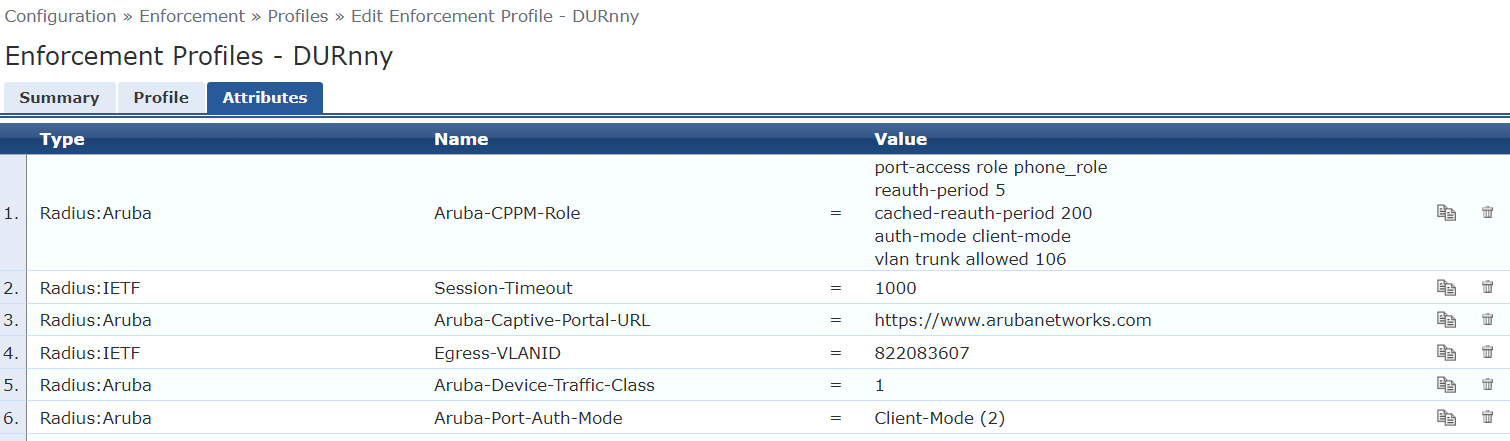 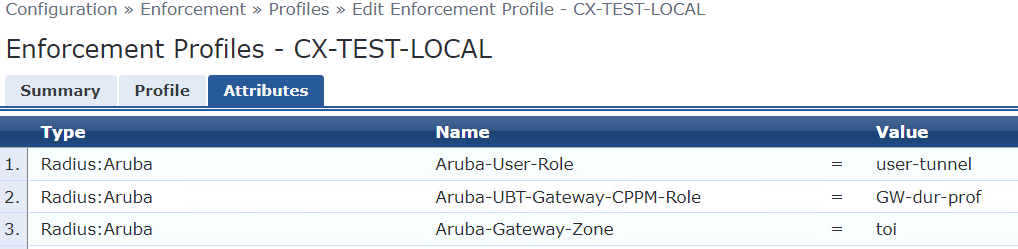 CX 10.8: Radius Overridden / Mixed Role
Trubleshooting
Troubleshooting - Mirror
Mirror session 1 
Source interface 1/1/1 both
Destination CPU
enable

diag utilities tshark file

copy tshark-pcap tftp://10.80.2.187/djky.pcap vrf mgmt

Note:  Once done disable or delete mirror session
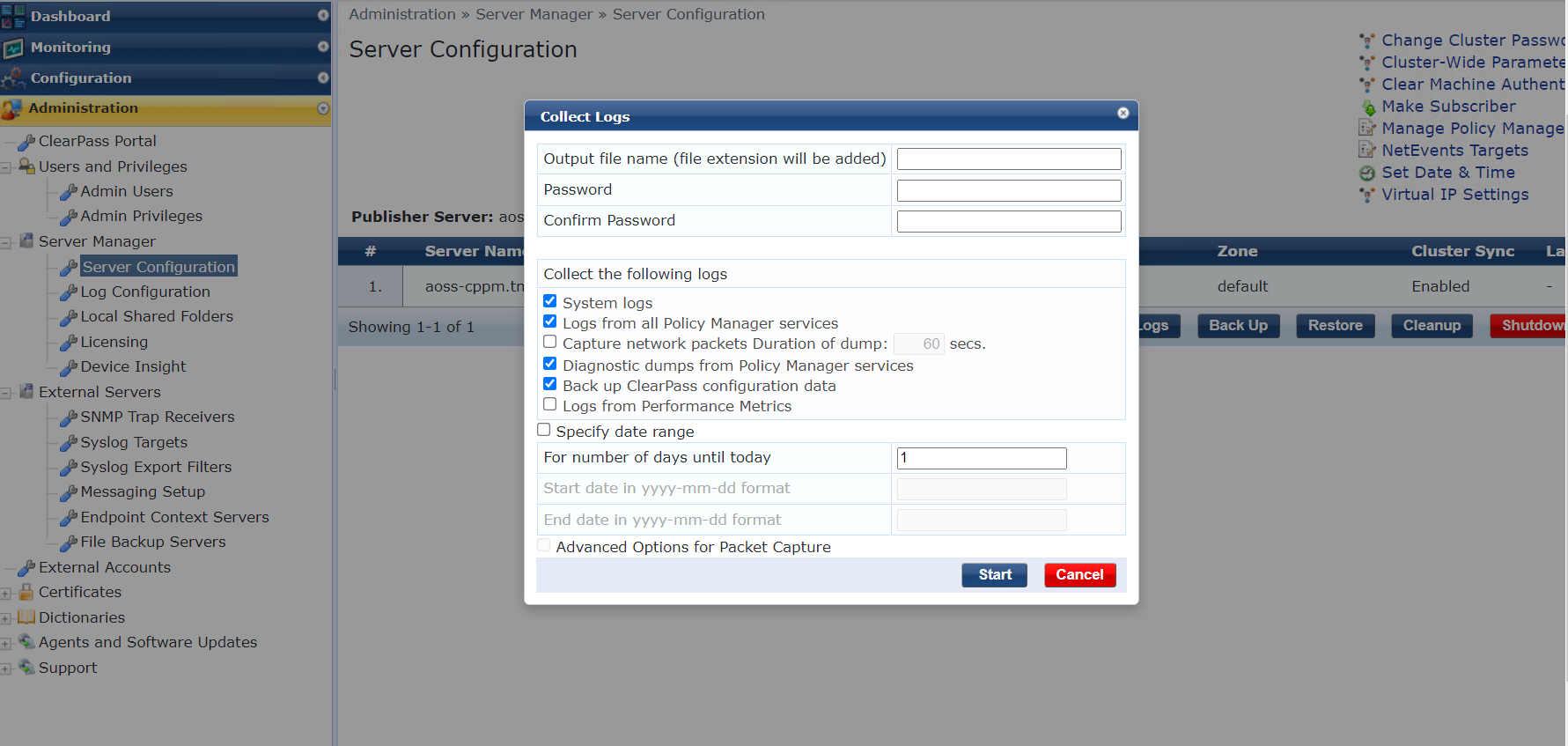 Feature/Solution TroubleshootingBasic level
6300-1-VSF#
show mac-address-table detail
show lldp neighbor-info
show cdp neighbor-info
show radius-server detail
show port-access clients detail
show aaa authentication port-access dot1x authenticator interface all client-status
show aaa authentication port-access mac-auth interface all client-status
show aaa authentication port-access interface all client-status
6300-1-VSF# 
show events -r -d port-accessd

Daigdump 
6300-1-VSF# diagnostics 
diag-dump port-access basic 
diag-dump dot1x-authenticator basic 
diag-dump mac-auth basic 
Debugs
6300-1-VSF#
debug radius all
debug port access all
debug destination buffer

6300-1-VSF#
show debug buffer
Troubleshooting
Switch – Port Access
show port-access clients
show port-access clients interface <int ID> detail
show port-access role <role name>
show radius-server
show radius-server detail
debug portaccess (all)
debug radius (all)
CX Switch
show ubt 
show ubt state
show ubt users all
show ubt statistics
show ubt information
show ubt zone
show ubt brief
debug ubt all
debug ubt cp vrf
debug ubt hw 
debug ubt packet
show debug buffer module ubt | include <zone name>
Gateway
show tunneled-node-mgr tunneled-nodes
show tunneled-node-mgr tunneled-users
show datapath tunnel table
show tunneled-node-mgr trace-buf
show datapath bridge
show license-usage
Demo
Demo: Radius Overridden / Mixed Role Topology
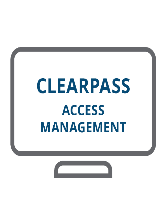 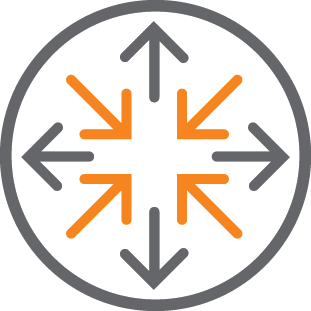 Mac-auth Client
 - DUR + Radius_overridden Role
 - Let’s change device type as Voice Aruba-Device-Traffic-Class (thanks to MDA)
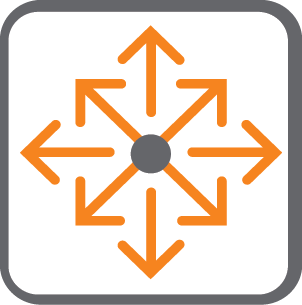 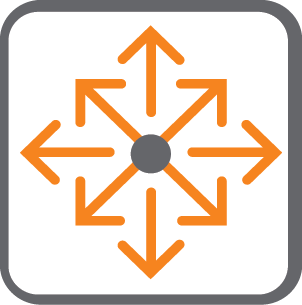 6300-7-VSF
6300-1-VSF
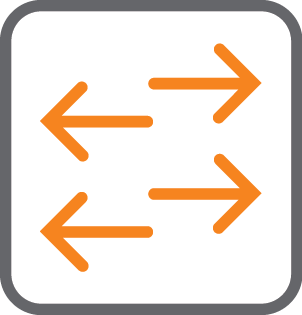 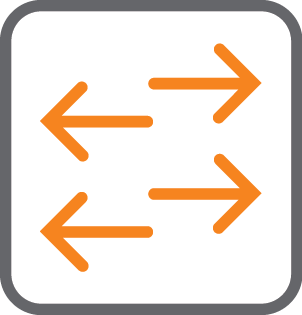 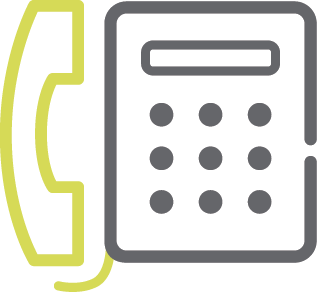 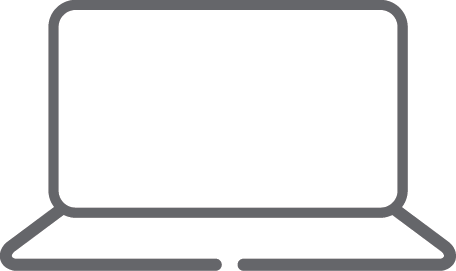 C1
C2
dot1x Client
 - LUR + Radius_overridden Role
 - Let’s Change egress vlan to 23 from 110

port-access role dot1xclient
    session-timeout 20
    reauth-period 100
    vlan access 110
Demo: Radius Overridden / Mixed Role Topology
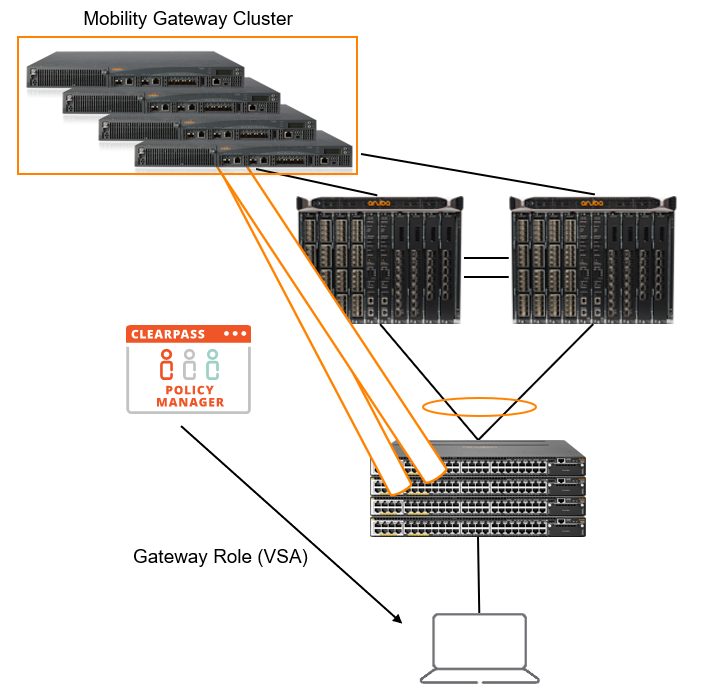 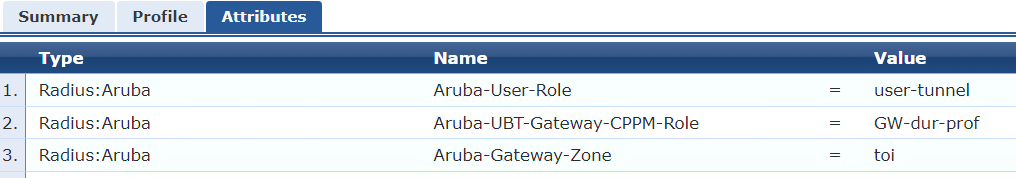 port-access role user-tunnel
    reauth-period 1800
    gateway-zone zone toi gateway-role emp-role
ubt-client-vlan 1000
ubt zone toi vrf default
    primary-controller ip 10.5.8.6
    enable
interface 1/1/1
    no shutdown
    description User Kamal-VM connected!
    no routing
    vlan access 1
    no sflow
    aaa authentication port-access allow-cdp-bpdu
    aaa authentication port-access allow-lldp-bpdu
    aaa authentication port-access radius-override enable
    aaa authentication port-access dot1x authenticator
        enable
How to calculate Egress-VLANID
VLAN 23 untagged
https://www.rapidtables.com/convert/number/decimal-to-hex.html?x=23
23= 0x017
Prepend 0x32000 for untagged
Now convert 0x32000017 back to decimal = 838860823
VLAN 123 tagged
Convert to hex is ( use https://www.rapidtables.com/convert/number/decimal-to-hex.html?x=123  )
123 = 0x07b 
Prepend 0x31000 for tagged
Now convert 0x3100007b back to decimal = 822083707
Thank you
yashavanth.n.n@hpe.com